20.020 Technical Specification ReviewTackling Tartar
Divya Arcot, Megan Bumgarner
Spring 2011
Agenda
Background
Proposal
Devices
Parts
Testing/Debugging
Timing Diagram
Impact
Issues
Go/No Go
Background
Periodontitis – Set of Gum Diseases
Caused by bacteria secreting toxins near the gum line 
	 Prompt an aggressive immune response
Leads to gum swelling, bleeding, and tooth decay
Bacteria move into pockets created between teeth and gum
Attachments between gum and teeth destroyed by matrix metalloproteinases (MMPs)
Toxins secreted by the bacteria continue this destructive cyclic process
MMPs drive tissue destruction
Further harms the gum, triggering great inflammation
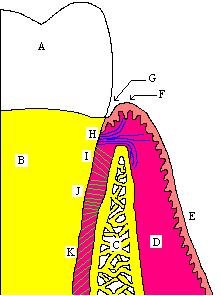 Proposal
Our Goal:
	To engineer bacteria to secrete anti-inflammatory agent 	(TIMP1) to reduce inflammation to prevent tartar-	causing bacteria from expanding below the gum line
Theory Behind the Design:
Bacteria can be targeted through pH and quorum sensing
Bacteria secrete toxins which are more acidic that the average pH of the mouth
Assuming that it is easier for bacteria to bind to a certain location, our bacteria should also bind in high concentrations to the same locations
TIMP1 inhibits production of MMPs
Devices
Cellular Export Sequence
Quorum Sensor
AND
Gate
TIMP1
(promoter)
(MMP Inhibitor)
pH Sensor
Parts
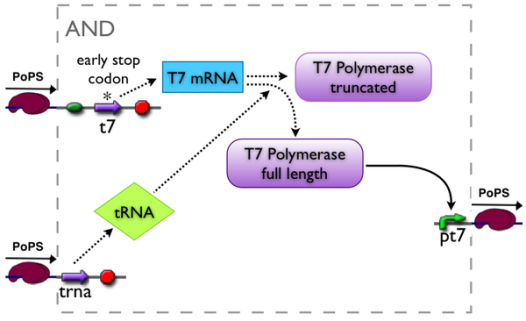 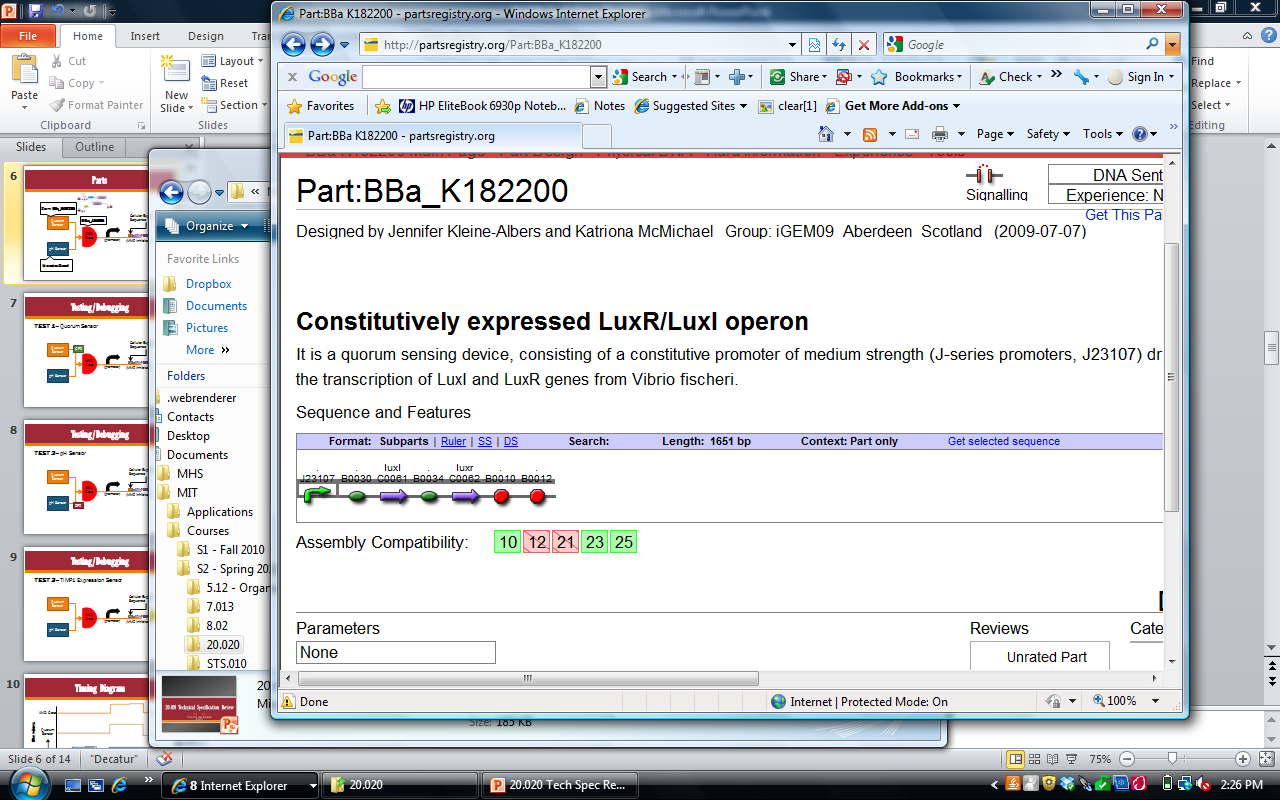 BBa_K182200
Cellular Export Sequence
BBa_J34000.
Quorum Sensor
AND
Gate
TIMP1
(promoter)
(MMP Inhibitor)
pH Sensor
Need to Know!
Testing/Debugging
TEST 1 – Quorum Sensor
Cellular Export Sequence
Quorum Sensor
GFP
AND
Gate
TIMP1
(promoter)
(MMP Inhibitor)
pH Sensor
Testing/Debugging
TEST 2 – pH Sensor
Quorum Sensor
Cellular Export Sequence
AND
Gate
TIMP1
pH Sensor
(promoter)
(MMP Inhibitor)
RFP
Testing/Debugging
TEST 3 – TIMP1 Expression Sensor
Quorum Sensor
Cellular Export Sequence
AND
Gate
YFP
TIMP1
pH Sensor
(promoter)
(MMP Inhibitor)
Timing Diagram
AND Gate
Quorum Sensor
Devices
pH Sensor
Timing
Impact
Will serve as a vital product in preventing further tooth decay and gum diseases (oral cancer, gingivitis, etc.)

Over all improvement in oral hygiene
Supplement to brushing, flossing, using mouthwash, etc.

Reduce dental costs 
Many do not have insurance which covers dental care
Inexpensive enough to be marketed to impoverished countries
Issues
Will the system work in its desired location?
Will inhibition of MMPs be enough to fix an inflammation problem?
How big of a problem is this relative to other factors influencing inflammation 
At what range should the pH sensor be set?
The average pH varies in mouths of different people
Will all components be compatible?
Go/No Go
GO
(please)
References
http://www.surgeryencyclopedia.com/Fi-La/Gingivectomy.html
http://www.ncbi.nlm.nih.gov/pubmed/12645936
http://www.sciencedirect.com/science?_ob=ArticleURL&_udi=B6W8H-4B0BWN15&_user=501045&_coverDate=12%2F31%2F2003&_rdoc=1&_fmt=high&_orig=gateway&_origin=gateway&_sort=d&_docanchor=&view=c&_acct=C000022659&_version=1&_urlVersion=0&_userid=501045&md5=66c4fd58b0b46b178c38c795660d0c7b&searchtype=a
http://rpi.edu/dept/bcbp/molbiochem/MBWeb/mb2/part1/protease.htm#other
http://en.wikipedia.org/wiki/Matrix_metalloproteinase
http://www.colgateprofessional.com/LeadershipUS/ProfessionalEducation/WhitePapers/Resources/pdf/profed_WP_oral-inflam-and-patient-mgmt.pdf
http://en.wikipedia.org/wiki/Chronic_periodontitis
http://www.google.com/patents?hl=en&lr=&vid=USPAT5725373&id=QaIkAAAAEBAJ&oi=fnd&dq=sensing+gum+inflammation&printsec=abstract#v=onepage&q=sensing%20gum%20inflammation&f=false